MA/CSSE 474Theory of Computation
Halting Problem
Decidable and Semidecidable
Does This Program Always Halt?
times3(x: positive integer) = 
    while x  1 do:
        if x is even then x = x/2.
        else x = 3x + 1
max = 100000
maxCount = 0
for i in range(1, max+1):
    current = i
    count = 0

    while current != 1:
        count += 1
        if current % 2 == 0:
            current /= 2
        else:
            current = 3 * current + 1

    print "%7d %7d" % (i, count)
    if count > maxCount:
        maxCount = count

print "maxCount = ", maxCount
times3(25) …
Lothar Collatz, 1937, conjectured that times3 halts for all positive integers n.  Still an open problem.Paul Erdős:  "Mathematics is not yet ready for such confusing, troubling, and hard problems." 

http://mathworld.wolfram.com/CollatzProblem.html
[Speaker Notes: Slide is animated.

times3(25):  25  76  38  19  58  29  88  44  22  11  34  17  52  26  13  40  20  10  5  16  8  4  2  1

It is conjectured that this will halt for all x, but no one has been able to prove it yet.  

I wrote a program to count the number of steps before halting for all numbers <= 100,000.  The maximum number of steps was 350.  

Look at the Word document that contains the output (in SlidesPPT folder).  Notice the long string of 48's starting at i = 2987.

In 2008, Oliveira e Silva  showed that it always halts for values of x that are ≤ 19 258.]
Collatz function example
27, 82, 41, 124, 62, 31, 94, 47, 142, 71, 214, 107, 322, 161, 484, 242, 121, 364, 182, 91, 274, 137, 412, 206, 103, 310, 155, 466, 233, 700, 350, 175, 526, 263, 790, 395, 1186, 593, 1780, 890, 445, 1336, 668, 334, 167, 502, 251, 754, 377, 1132, 566, 283, 850, 425, 1276, 638, 319, 958, 479, 1438, 719, 2158, 1079, 3238, 1619, 4858, 2429, 7288, 3644, 1822, 911, 2734, 1367, 4102, 2051, 6154, 3077, 9232, 4616, 2308, 1154, 577, 1732, 866, 433, 1300, 650, 325, 976, 488, 244, 122, 61, 184, 92, 46, 23, 70, 35, 106, 53, 160, 80, 40, 20, 10, 5, 16, 8, 4, 2, 1
[Speaker Notes: Slide is animated.

times3(25):  25  76  38  19  58  29  88  44  22  11  34  17  52  26  13  40  20  10  5  16  8  4  2  1

It is conjectured that this will halt for all x, but no one has been able to prove it yet.  

I wrote a program to count the number of steps before halting for all numbers <= 100,000.  The maximum number of steps was 350.  

Look at the Word document that contains the output (in SlidesPPT folder).  Notice the long string of 48's starting at i = 2987.

In 2008, Oliveira e Silva  showed that it always halts for values of x that are ≤ 19 258.]
The Language H
Theorem:  The language: 

       H = {<M, w> : TM M halts on input string w} 

    ● is semidecidable, but
    ● is not decidable.


Proof soon!  via two lemmas ..

We know that we can decide the halting question for specific simple TMs.
Or can we … ?
H is Semidecidable
Lemma: The language:

    H = {<M, w> : TM M halts on input string w}

is semidecidable.  

Proof: The TM M'H semidecides H:

    M'H(<M, w>) = 
        1. Run M on w.
        2. Accept.

      M'H accepts <M, w> if and only if   M halts on w. 
    Thus M'H semidecides H.
Details of step 1:
Write <M,w> on U's first tape.
Run U
U is the Universal Turing Machine
What do we mean by "halts on w"?
[Speaker Notes: Basis: Universal Turing machine]
H is Not Decidable
Lemma: The language:

    H = {<M, w> : TM M halts on input string w} 

is not decidable.

Outline of proof: 
By contradiction…
Specification of halts function.
Trouble [in (Wabash) River City)] 
halts(<Trouble, Trouble>)  - what happens?
The Undecidability of the Halting Problem
Lemma: The language:

    H = {<M, w> : TM M halts on input string w} 

is not decidable.

Proof (by contradiction):  Assume that H is decidable.
Then some TM MH would decide it.  MH would implement the specification:

halts(<M, w>) =
    if <M> is a Turing machine description                and M halts on w 
          then accept.  
          else reject.
Trouble [in (Wabash) River City)]
Trouble(x: string) =
    if halts(<x, x>) then loop forever, else halt.

If there is an MH that computes the function halts, Trouble exists: 







  
Consider halts(<Trouble, Trouble>):  
    ● If MH reports that Trouble(<Trouble>) halts, Trouble loops.
    ● But if MH reports that Trouble(<Trouble>) does not halt, then 
       Trouble halts.
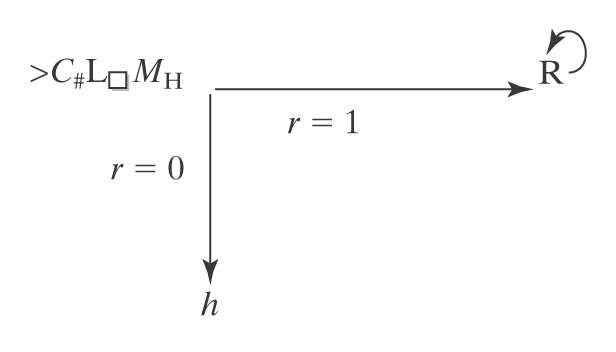 C# is the machine from several class sessions ago that  makes a copy of the non-blank characters on the tape.
1 means yes0 means no
Note that it is important to this proof  that Trouble be constructible from MH
[Speaker Notes: https://www.youtube.com/watch?v=LI_Oe-jtgdI Trouble (from the Music Man)

0:58 is the place in the video to show 

Ask:  Does MH always halt?  MH always halts, because it implements halts.  

So here is an example for which MH gives the wrong answer.  A contradiction, so a deciding MH does not exist.]
Viewing the Halting Problem as Diagonalization
● Lexicographically enumerate Turing machine encodings and input strings.
● Let 1 mean halting, blank mean non halting.
If MH exists and decides membership in H, it must be able to correctly fill in any cell in this table.

What about the shaded square?
[Speaker Notes: Since the table enumerates all TMs, some row must be an encoding of Trouble.

If Trouble halts on input <Trouble>, then MH puts a 1 in the cell.  But then Trouble loops forever.
If Trouble doesn't halt on input Trouble, then MH leaves the cell blank.  So Trouble halts.]
Decidable and Semidecidable Languages
If  H were in D, then SD would equal D
Recall: H = {<M, w> : TM M halts on input string w}
    We know that HSD.  If H were also in D, then there would exist a TM MH that decides it.
Theorem: If H were in D then every SD language would be in D.

Proof: Let L be any SD language.  There exists a TM ML that semidecides it. The following machine M' decides whether w is in L(ML):
M'(w: string) = 
    1. Run MH on <ML, w>.      (MH will always halt)
    2. If MH accepts (i.e., ML will halt on input w), then:
        2.1. Run ML on w.
        2.2. If it accepts, accept.  
        2.3  Else reject.
    3. Else reject.
Every CF Language is in D
Theorem: The set of context-free languages is a proper subset of D.

Proof:  
● Every context-free language is decidable, so the context-
   free languages are a subset of D.  
● There is at least one language, AnBnCn, that is decidable 
   but not context-free.  

So the context-free languages are a proper subset of D.
Decidable and Semidecidable Languages
Almost every obvious language that is in SD is also in D:
  
    ● AnBnCn = {anbncn, n ≥ 0}
    ● {wcw, w  {a, b}*}
    ● {ww, w  {a, b}*}
    ● {xy=z: x,y,z  {0, 1}* and, when x, y, and z are viewed 
       as binary numbers, xy = z}

But there are languages that are in SD but not in D:

    ● H = {<M, w> : M halts on input w}
D and SD
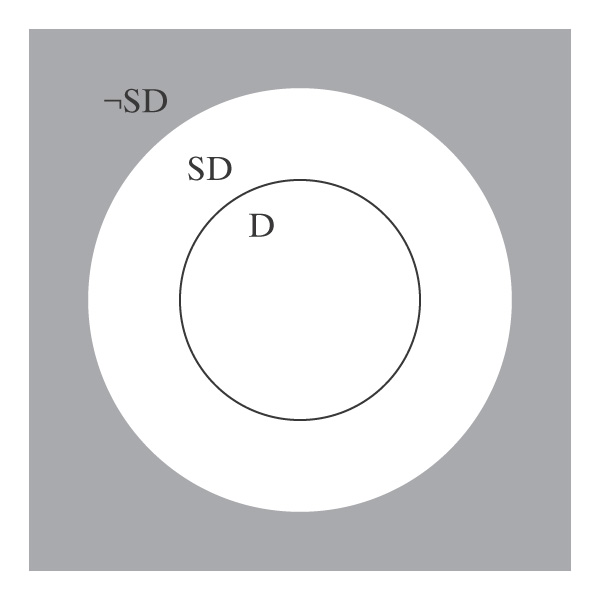 D is a subset of SD.  In other words, every decidable language is also semidecidable.
There exists at least one language (namely, H) that is in SD-D, the  donut in the picture.
Subset Relationships between D and SD
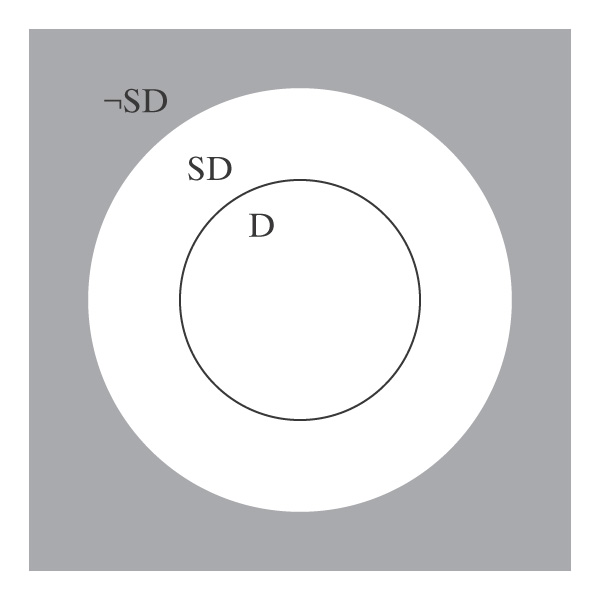 1. There exists at least one SD language that is not in D. Namely H.
2. Every language that is in D is also in SD:  If L is in D, then there is a Turing machine M that decides it (by definition of D). M also semidecides L.

3. What about languages that are not in SD?  Is the gray area of the figure empty?
There are Languages That Are Not in SD
Theorem:  There are languages that are not in SD.

Proof: Assume any nonempty alphabet .  

Lemma: There is a countably infinite number of SD languages 	   over .

Lemma: There is an uncountably infinite number of languages 	  over .  

So there are more languages than there are languages in SD.  Thus there must exist at least one language that is in SD.
Closure of D Under Complement
Theorem: The set D is closed under complement.

Proof: (by construction) If L is in D, then there is a deterministic Turing machine M that decides it.


M: 								
														
													
	y			n								     
								     
From M, we construct M to decide L:
Closure of D Under Complement
Theorem: The set D is closed under complement.

Proof: (by construction) 

M:  			            M': 



								     

This works because, by definition, M is:
    ● deterministic
    ● complete

Since M' decides L, L is in D.
y
n
n
y
SD is Not Closed Under Complement
Can we use the same technique?

M:  			            M':
y
SD is Not Closed Under Complement
Suppose we had:

ML: 				ML:
Accepts if input is in L.        Accepts if input not in L.



Then we could decide L.  How?

So every language in SD would also be in D.

But we know that there is at least one language (H) that is in SD but not in D.  Contradiction.
[Speaker Notes: Run both machines "in parallel" (Dovetail).  One of them will eventually halt.]
D and SD Languages
Theorem: A language is in D iff both it and its complement             are in SD.

Proof:
⇒
● L in D implies L and L are in SD:  
    ● L is in SD because D  SD.
    ● D is closed under complement
    ● So L is also in D and thus in SD.
⇐
● L and L are in SD implies L is in D: 
    ● M1 semidecides L.
    ● M2 semidecides L.
    ● To decide L: 
        ● Run M1 and M2 in parallel (dovetail) on w.
        ● Exactly one of them will eventually accept.
A Particular Language that is Not in SD
Theorem:  The language H = 

		{<M, w> : TM M does not halt on input string w} 

is not in SD.  

Proof:  
    ● H is in SD.  
    ● If H were also in SD then H would be in D.  
    ● But H is not in D.  
    ● So H is not in SD.
Enumeration
To enumerate a set means "list its elements, in such a way that for any element, it appears in the list within a finite amount of time."

We say that Turing machine M enumerates the language L iff, for some fixed state p of M:

        L = {w : (s, ) |-M* (p, w)}.

"p" stands for "print"A language is Turing-enumerable iff there is a Turing machine that enumerates it.

Another term that is often used is recursively enumerable.
[Speaker Notes: Note that the machine is started with empty input. Whenever it gets to state p, it adds the string that is its tape contents to the list, then keeps running.]
A Printing Subroutine
Let P be a Turing machine that enters state p and then halts:
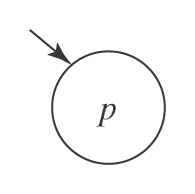 Example of Enumeration
Let L = a*.
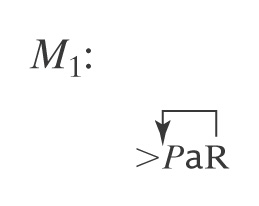 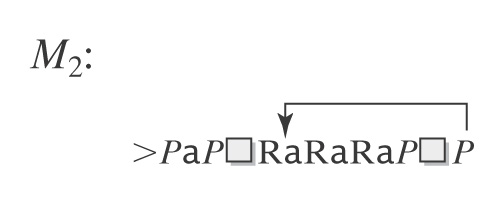 [Speaker Notes: Second machine : {epsilon, a, aaa, aa, aaaaa, aaaa, …}]
SD and Turing Enumerable
Theorem:  A language is SD iff it is Turing-enumerable.

Proof that Turing-enumerable implies SD:  Let M be the Turing machine that enumerates L.  We convert M to a machine M' that semidecides L:

1. Save input w on another tape.
2. Begin enumerating L.  Each time an element of L is 
    enumerated, compare it to w.  If they match, accept.
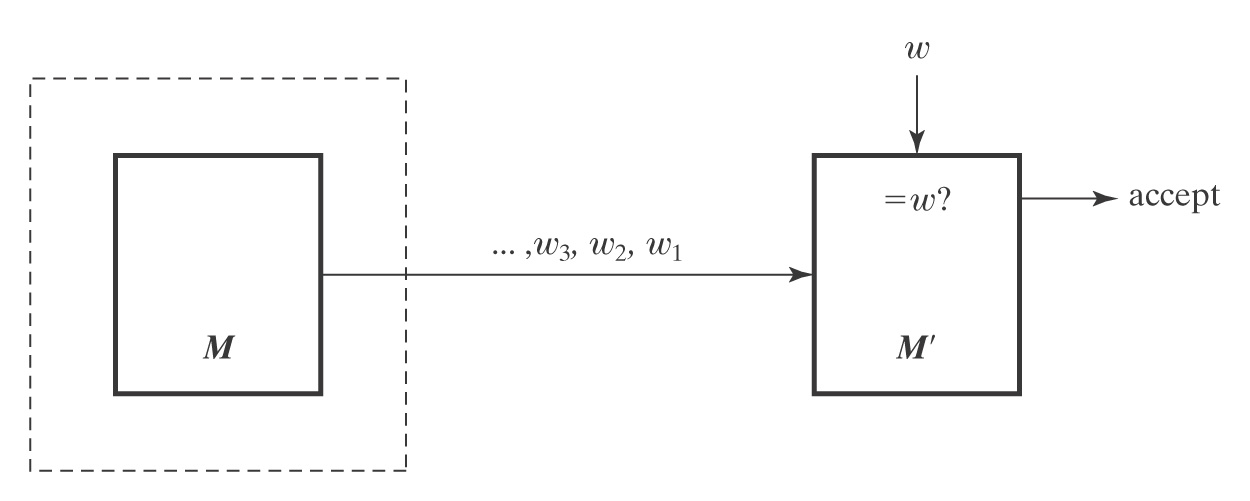 The Other Way
Proof that SD implies Turing-enumerable: 

If L  * is in SD, then there is a Turing machine M that semidecides L.

A procedure E to enumerate all elements of L:

1. Enumerate all w  * lexicographically.
    e.g., , a, b, aa, ab, ba, bb, …

2. As each is enumerated, use M to check it. 
							    
			w3, w2, w1			L?	    yes          w
		E  							              
						   	M
									
         M'

Problem?
Dovetailing
We have an infinite number of calculations C1, C2, C3, ..., each of which may or may not halt.  We want to enumerate the results of those that halt.
A naive approach would be to run C1, then C2, ...  
The problem with this is that C1 may not halt, so we may never get to try C2.
 
Solution: Run them in this order.
Step 1 of C1
Step 2 of C1
Step 1 of C2
Step 3 of C1
Step 2 of C2
Step 1 of C3
Step 4 of C1
Step 3 of C2
Step 2 of C3
Step 1 of C4
...
Then if Ci halts after j steps, we are guaranteed to eventually get to that step.
The Other Way
Proof that SD implies Turing-enumerable: 

If L  * is in SD,  then there is a Turing machine M that semidecides L.

A procedure to enumerate all elements of L:

1. Enumerate all w  * lexicographically.
2. As each string wi is enumerated:
1. Start up a copy of M with wi as its input.
2. Execute one step of each Mi initiated so far, excluding those M's that have already halted.
3. Whenever an Mi accepts, output wi.
Lexicographic Enumeration
M lexicographically enumerates L iff M enumerates the elements of L in lexicographic order.  

A language L is lexicographically Turing-enumerable iff there is a Turing machine that lexicographically enumerates it.

Example:  AnBnCn = {anbncn : n  0}

	Lexicographic enumeration:

How would a TM do this.
[Speaker Notes: Ask how a TM would do this?

A second tape that starts blank.  

Repeat:
   if n 1's on second tape:
     write n a's, then n b's, then n c's.
   enter state p
   erase first tape and add a 1 to the end of the second tape.]
Lexicographically Enumerable = D
Theorem: A language is in D iff it is lexicographically Turing-enumerable.

Proof that D implies lexicographically TE: Let M be a Turing machine that decides L.  Then M' lexicographically generates the strings in * and tests each using M.  It outputs those that are accepted by M.  Thus M' lexicographically enumerates L.
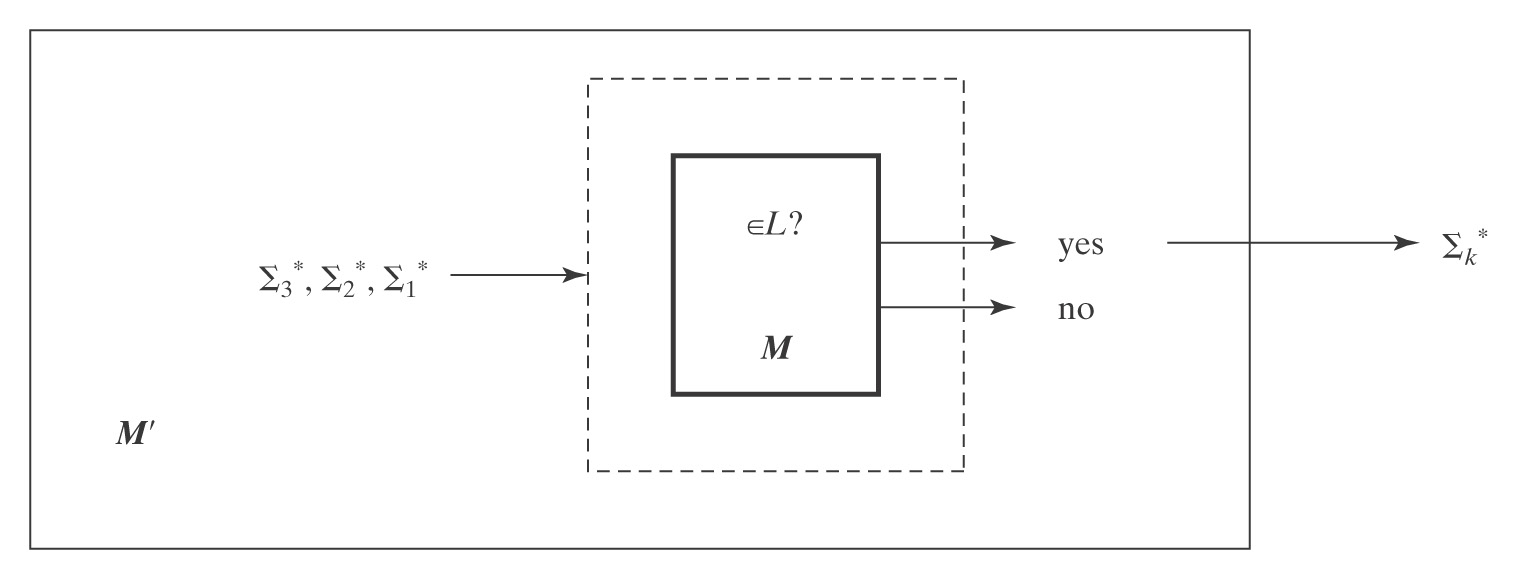 Proof, Continued
Proof that lexicographically Turing Enumerable implies D: Let M be a Turing machine that lexicographically enumerates L.  Then, on input w, M' starts up M and waits until:
    ● M generates w (so M' accepts), 
    ● M generates a string that comes after w (so M' rejects), or 
    ● M halts (so M' rejects).  

Thus M' decides L.
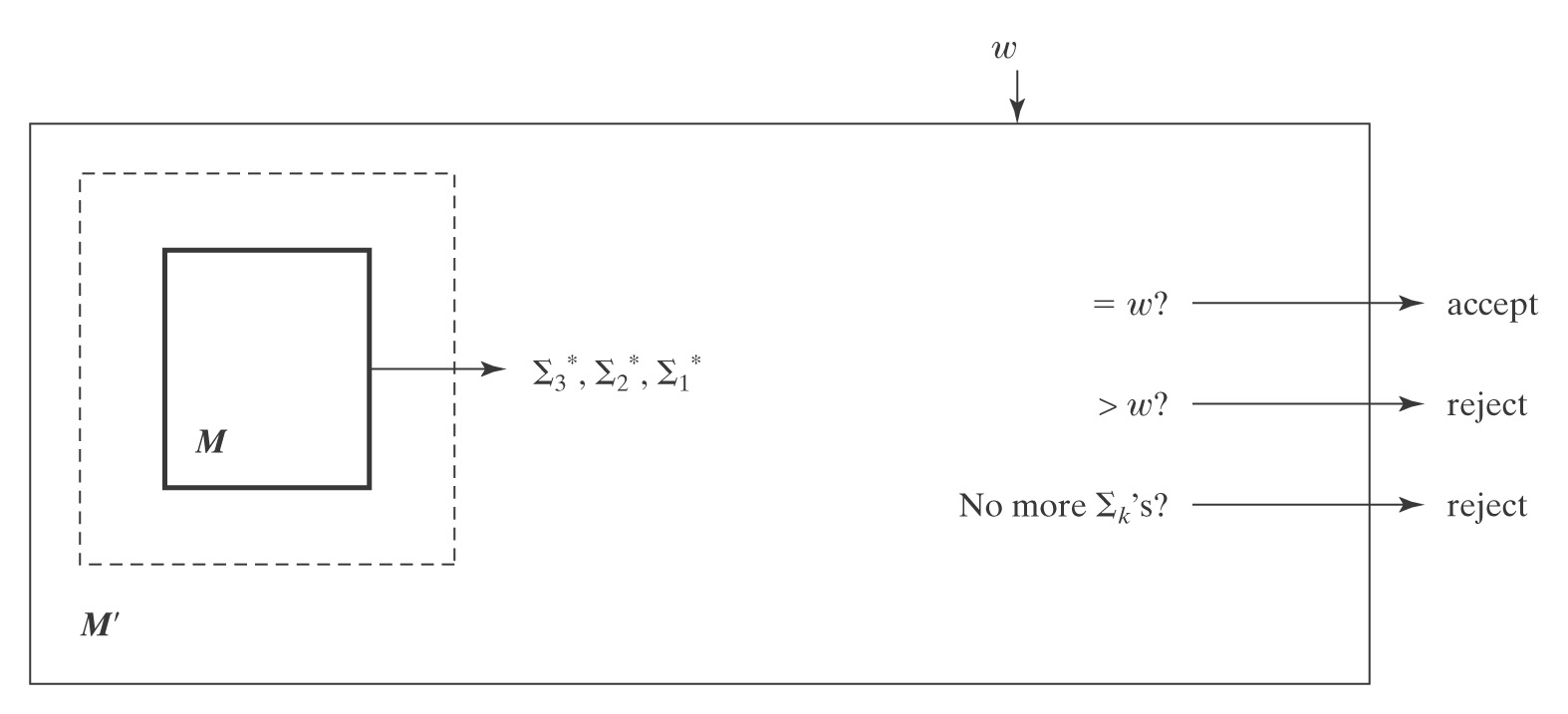 Language Summary
IN				SD			OUT
Semideciding TM		 H  			Reduction   
Enumerable					 
Unrestricted grammar
					 D			
Deciding TM		          AnBnCn  			Diagonalize
Lexic. enum 						Reduction
L and L in SD 

		     		     Context-Free		
CF grammar		            AnBn			Pumping
PDA							Closure
Closure

				          Regular			
Regular Expression                  a*b*			Pumping
FSM							Closure